www.zeitfuerdeutsch.com
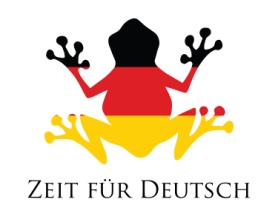 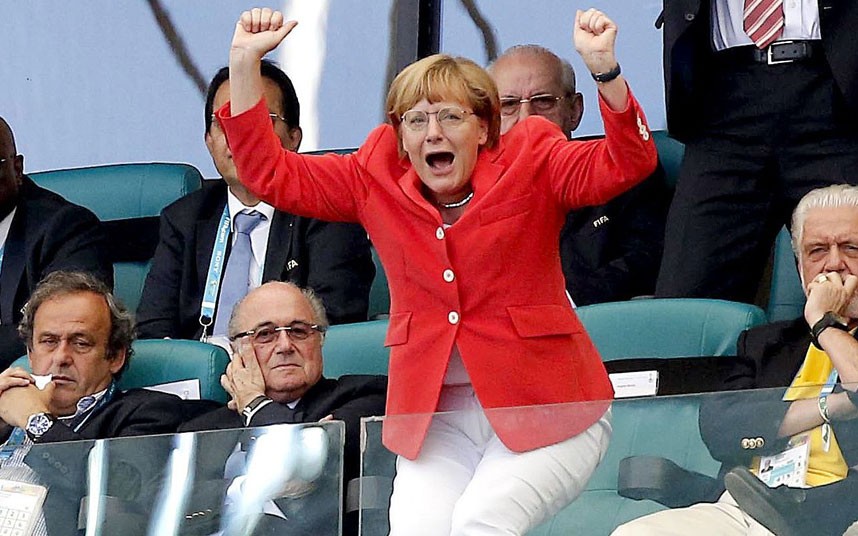 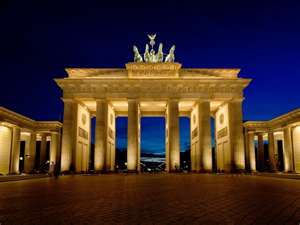 Deutsch bei der Oval-Grundschule
Vocabulary and activities to integrate German into the classroom.
Why learn German?
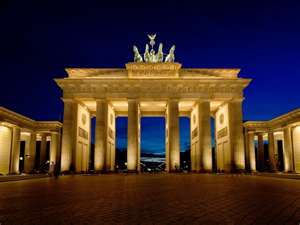 Embedding German in the Classroom
The Register
Good Morning
Good Afternoon

Please
Thank you
Guten Morgen
Guten Tag

Bitte
Danke
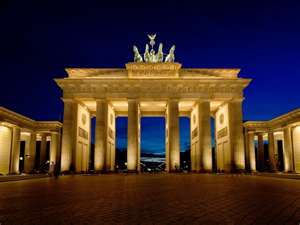 Embedding German in the Classroom
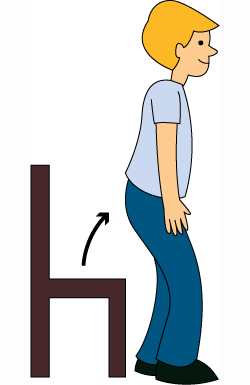 Stand Up
Stehe auf
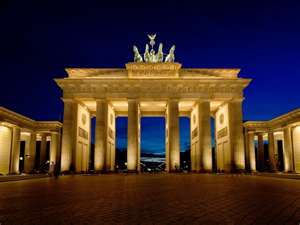 Embedding German in the Classroom
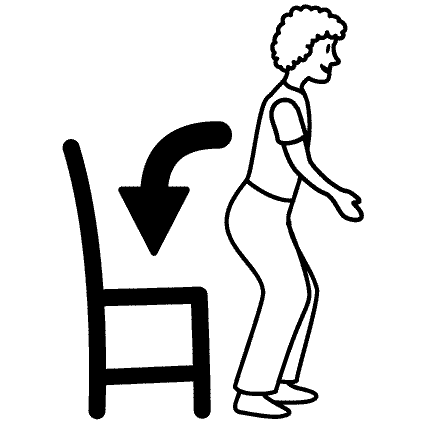 Sit Down
Setzt euch
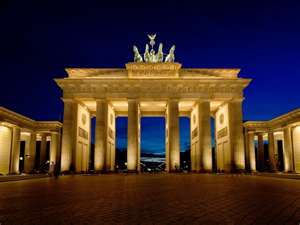 Embedding German in the Classroom
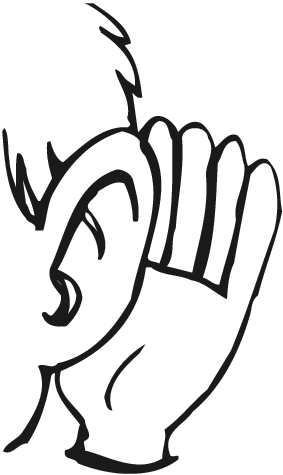 Listen
Hört zu
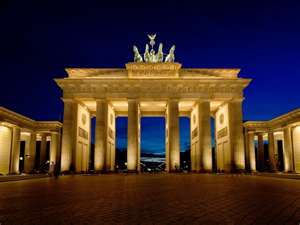 Embedding German in the Classroom
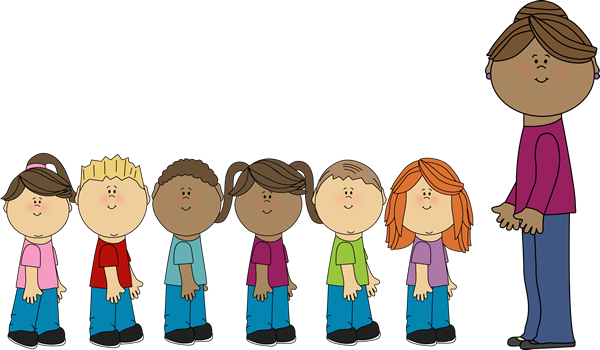 Line Up
Reiht ein
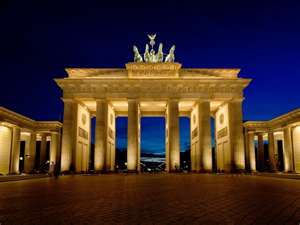 1 - 10
1 - Eins
2 - Zwei
3 - Drei
4 - Vier
5 - Fünf
6 - Sechs
7 - Sieben
8 - Acht
9 - Neun
10 - Zehn
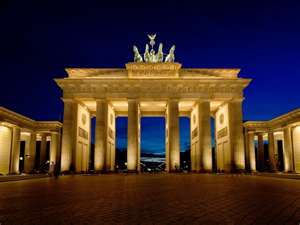 11 - 20
11 - Elf
12 - Zwölf
13 - Dreizehn
14 - Vierzehn
15 - Fünfzehn
16 - Sechszehn
17 - Siebzehn
18 - Achtzehn
19 – Neunzehn
20 - Zwanzig
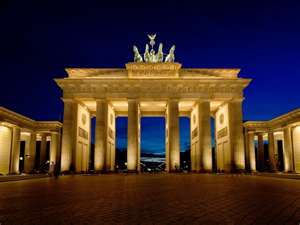 Good Morning
Good Afternoon
Please
Thank you
Stand up
Sit down
Listen
Line up
Guten Morgen
Guten Tag
Bitte
Danke
Stehe auf
Setzt euch
Hört zu
Reiht ein
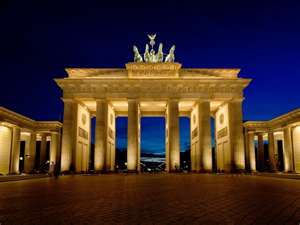 1 - 10
1
2
3
4
5
6 
7
8
9
10
Eins
Zwei
Drei
Vier
Fünf
Sechs
Sieben
Acht
Neun
Zehn
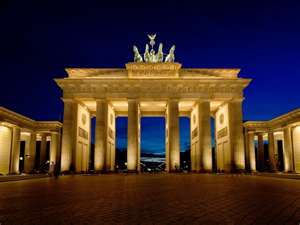 11 - 20
11
12
13
14
15
16 
17
18
19
20
Elf
Zwölf
Dreizehn
Vierzehn
Fünfzehn
Sechszehn
Siebzehn
Achtzehn
Neunzehn
Zwanzig
Why German?
Employment

 Easy
Why German?
People and Culture

 Languages in General